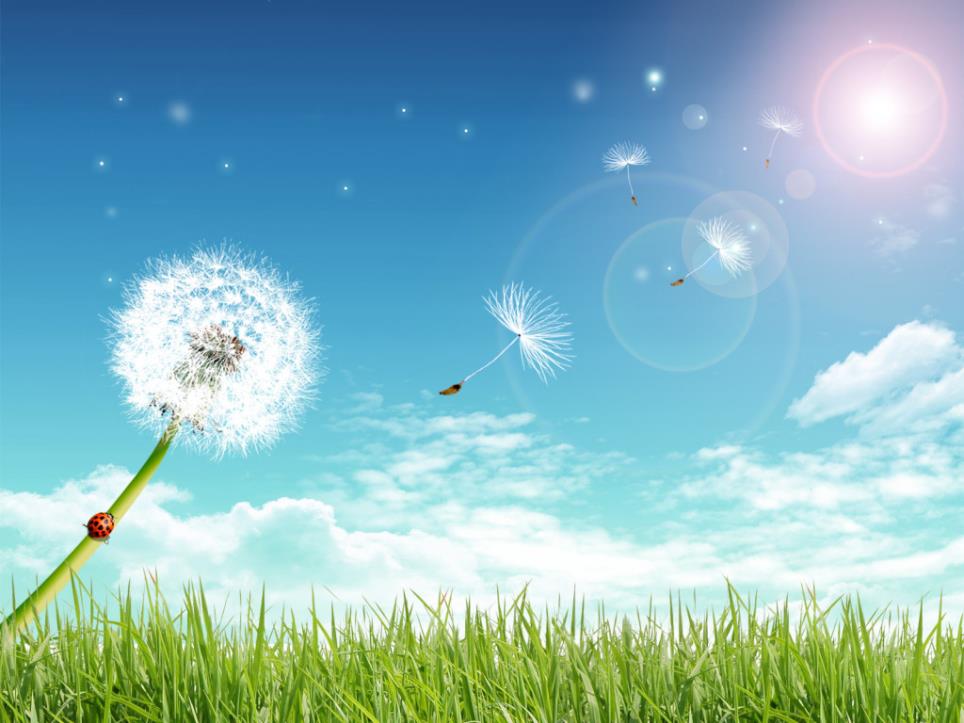 Волшебный лучик
Изостудия ,,Лучик”МДОБУ №10 ,,Светлячок” руководитель ИЗО Карпова И.В.           Педагог I квалификационной категории
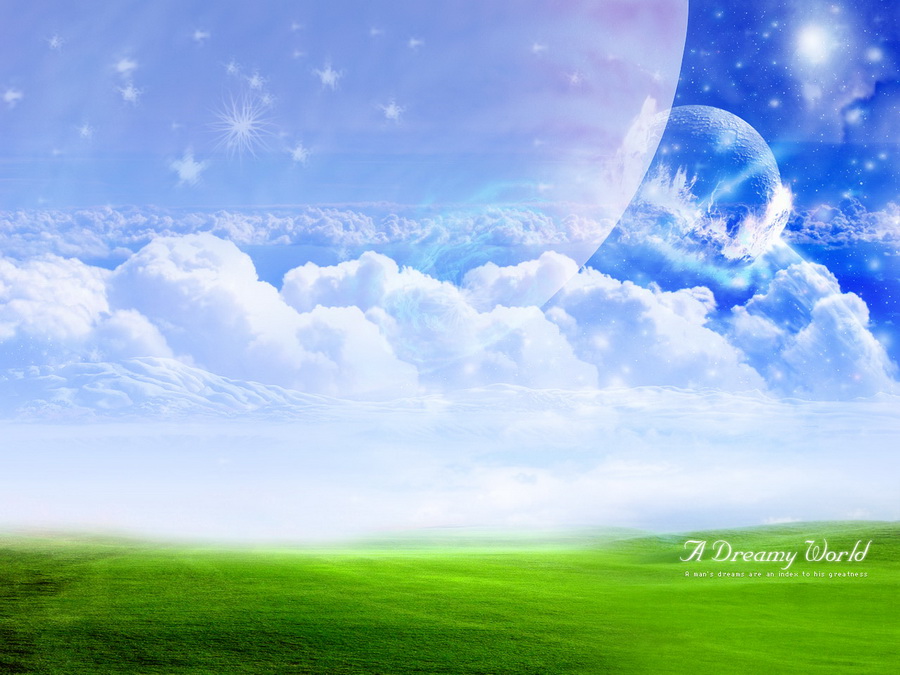 «Истоки творческих способностей и дарования детей на кончиках их пальцев, образно говоря, идут тончайшие ручейки, которые питают источник творческой мысли. Чем больше уверенности    изобразительности в движениях детской руки, тем тоньше взаимодействие с орудием труда, чем сложнее движение, необходимое для этого взаимодействия, тем глубже входит взаимодействие руки с природой, с общественным трудом в духовную жизнь ребенка. Другими словами: чем больше мастерства в детской руке, тем умнее ребенок».                                                           В.А. Сухомлинский
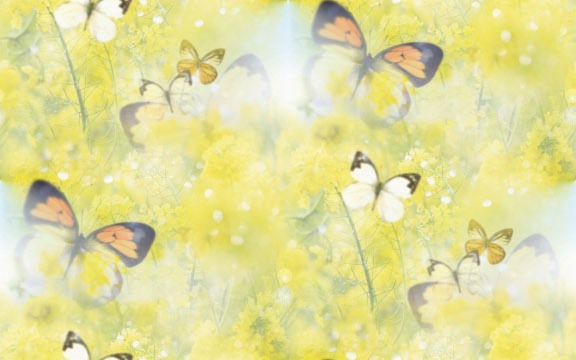 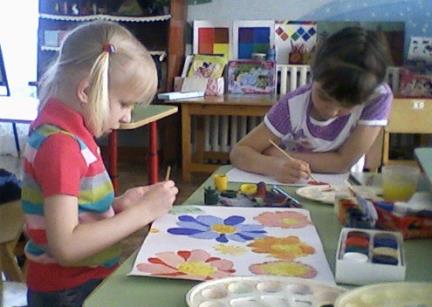 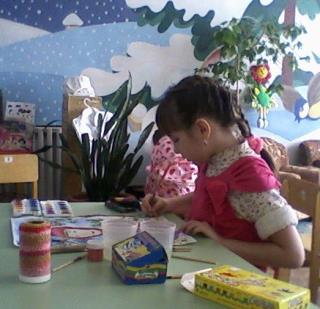 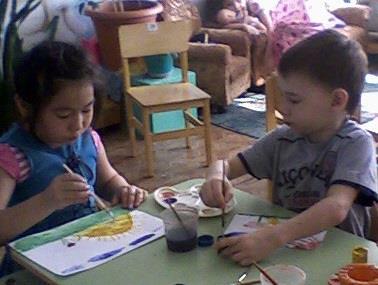 Изобразительное творчество с его широкими психолого-педагогическими возможностями может являться одним из средств, способствующих развитию успешного взаимодействия ребенка со взрослыми и детьми.
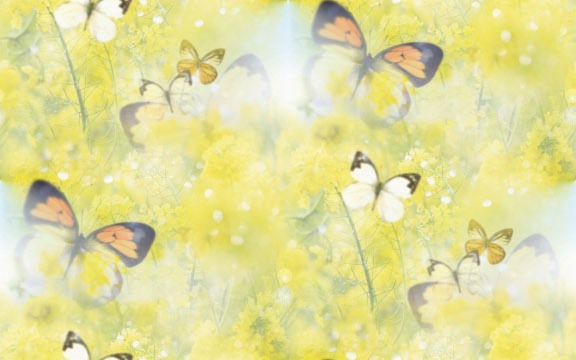 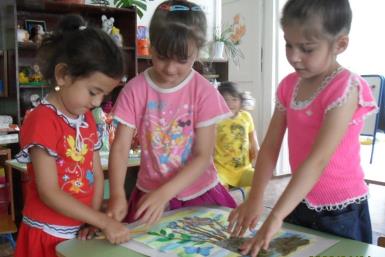 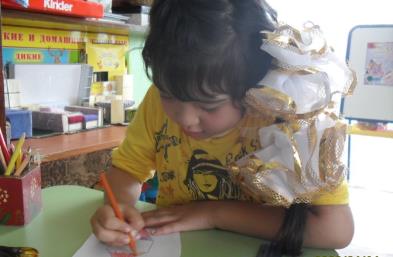 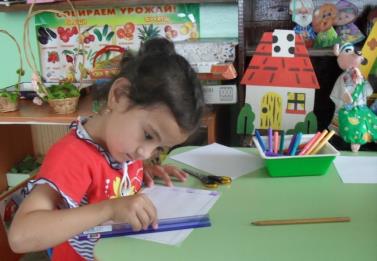 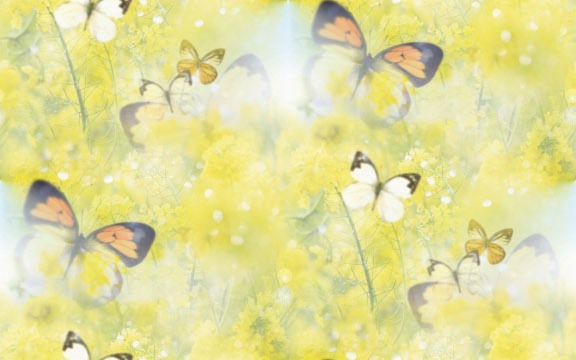 Наши достижения
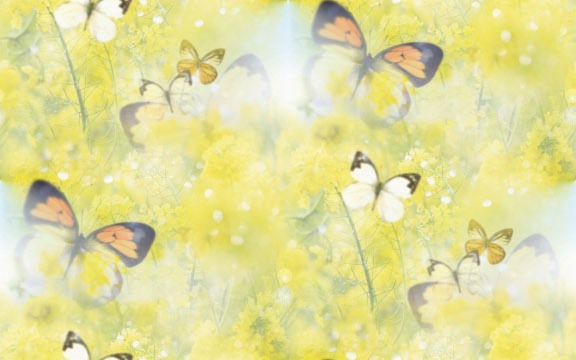 2007годРайонный конкурс детского рисунка ,,Пусть всегда будет солнце”,,Весна в окошке” Шарипова Карина 7 лет   I место,,Закат” Хайбуллина Карина 7лет     II место 2008годРайонный конкурс детского рисунка  ,, Пусть всегда будет солнце”,,Моя мамочка” Морозов Никита 7лет   I место,,Весенний натюрморт”    Кривохижина Наташа 7лет,       Калашник Таня 7лет,  II местоОбластной конкурс детского рисунка  ,, Пусть всегда будет солнце”,,Моя мамочка” Морозов Никита 7лет  Диплом III степени 2009годРайонный конкурс детского рисунка  ,, Пусть всегда будет солнце”,,Расцветает всё кругом ” Титоренко Денис 6лет  Iместо,,Дружба начинается с улыбки” Кравцова Кристина 7 лет  II местоОбластной конкурс детского рисунка   ,, Пусть всегда будет солнце”,, Расцветает всё кругом ” Титоренко Денис 6лет  Диплом участника
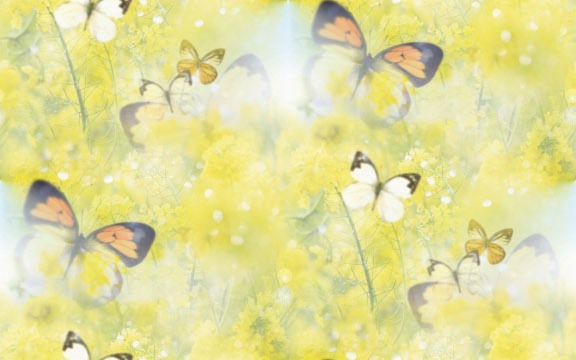 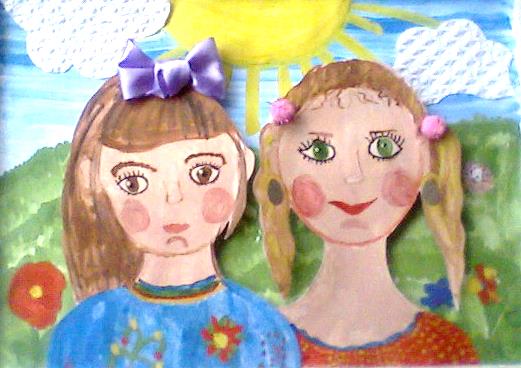 ,,ПОДРУЖКИ” коллаж    Зиновьева Арина 7лет, Нехаева Настя 7лет                 2010г  I место в районном конкурсе рисунка ,,Пусть всегда будет солнце”.
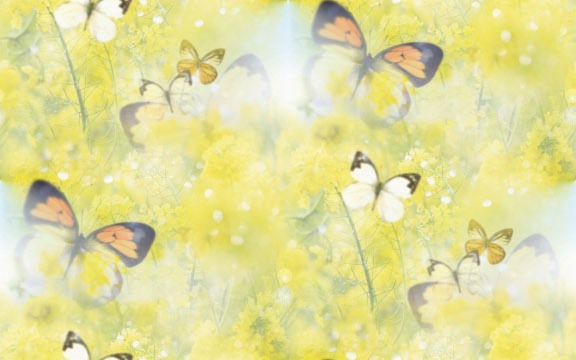 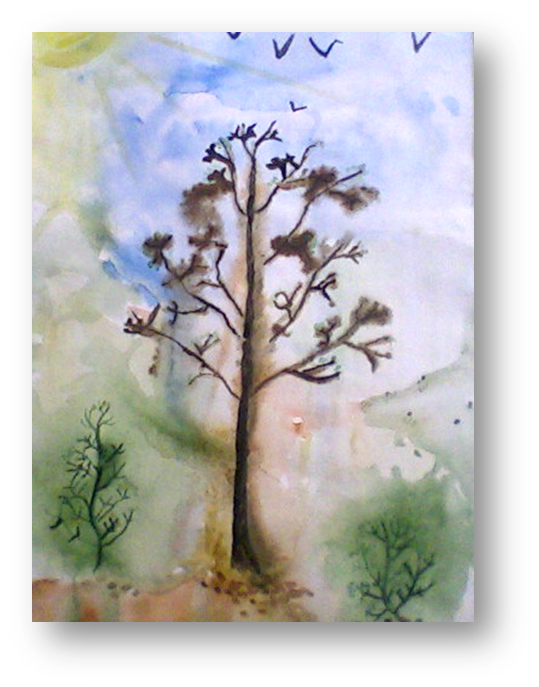 ,,ДЕРЕВЦЕ ПРОСНУЛОСЬ…”   акварель по сырому  Пименова Ксения 7лет2010г
I место в Районном конкурсе рисунка ,,Пусть всегда будет солнце”. 

Диплом II степени в Областном конкурсе рисунка ,,Пусть всегда будет солнце”
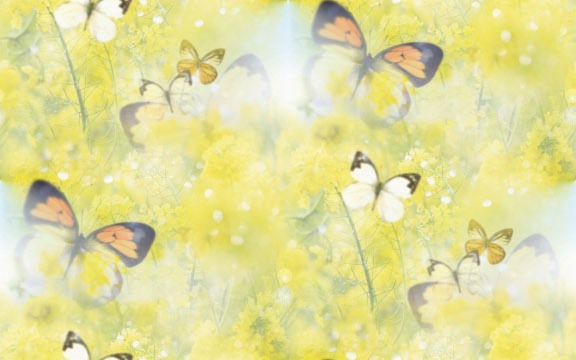 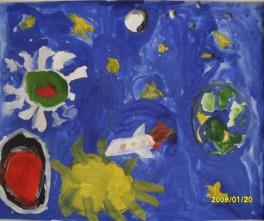 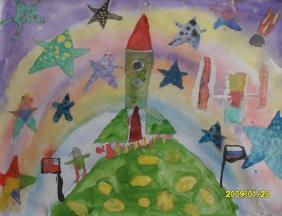 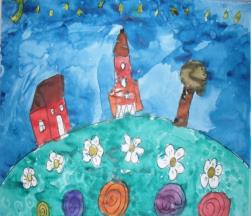 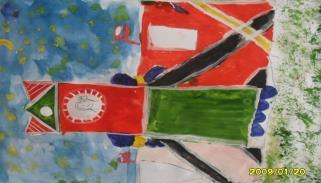 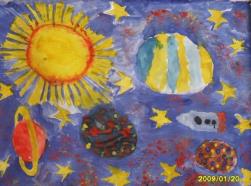 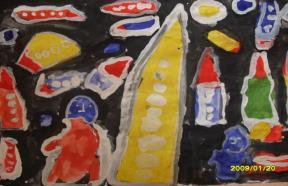 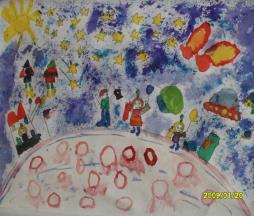 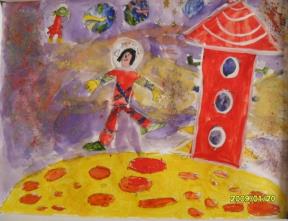 ,,ДАЛЁКИЙ КОСМОС”     Работы детей ко ДНЮ КОСМОНАВТИКИ                Ярослав Диплом ,,Лучшая работа,,                           2011г
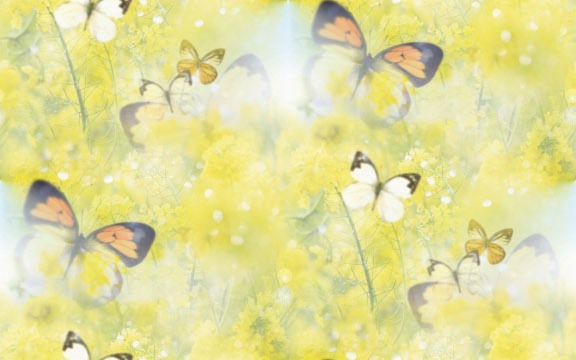 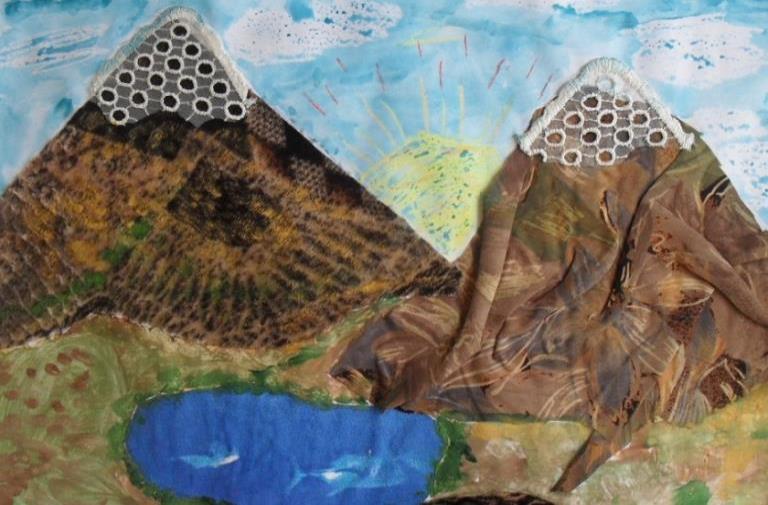 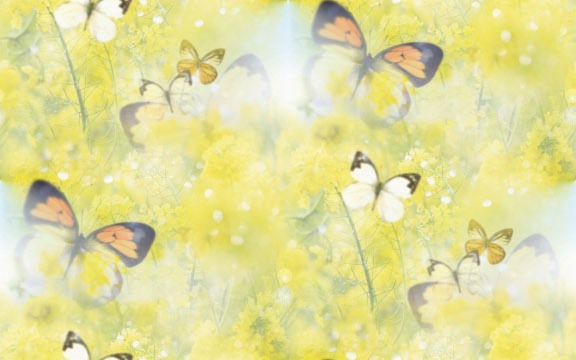 ,, У Высоких гор” Турсунов Рустам, Байчеркесов Султан 7лет                                II место Районный конкурс рисунка ,,Пусть всегда будет солнце,, II место 2011г
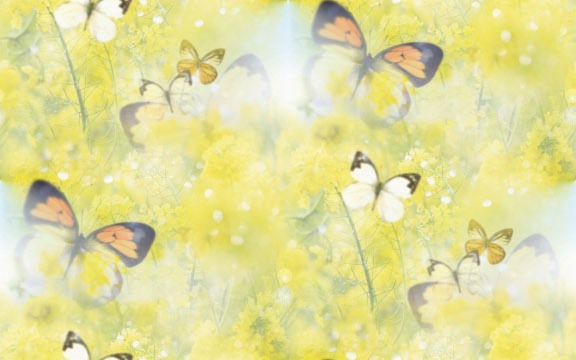 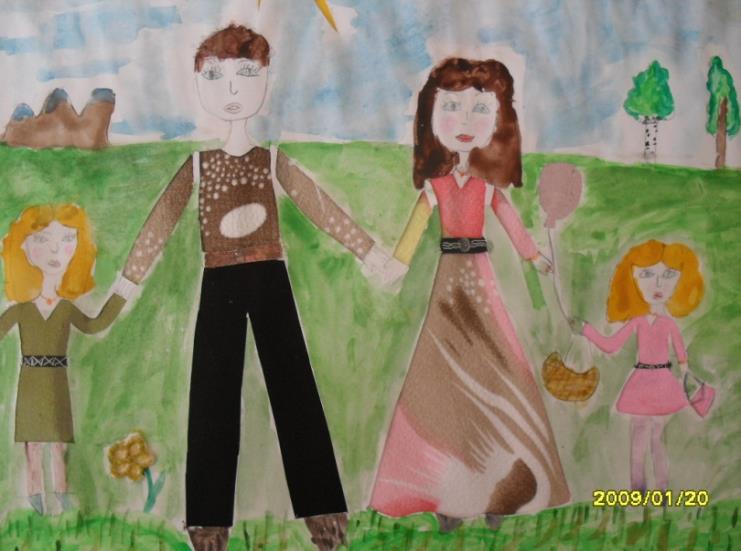 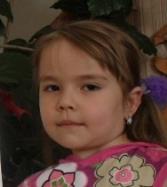 ,,Моя семья”  Абдрашитова Имилия 7лет  Районный конкурс детского рисунка ,,Пусть всегда будет солнце”Iместо  2011г
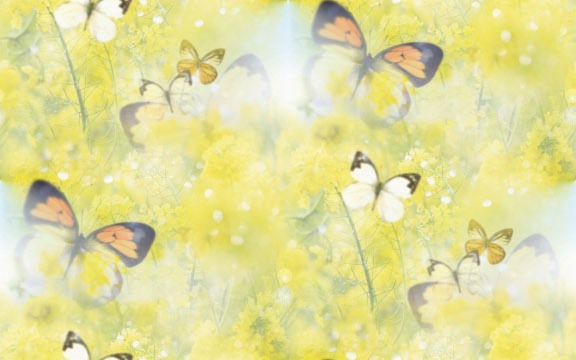 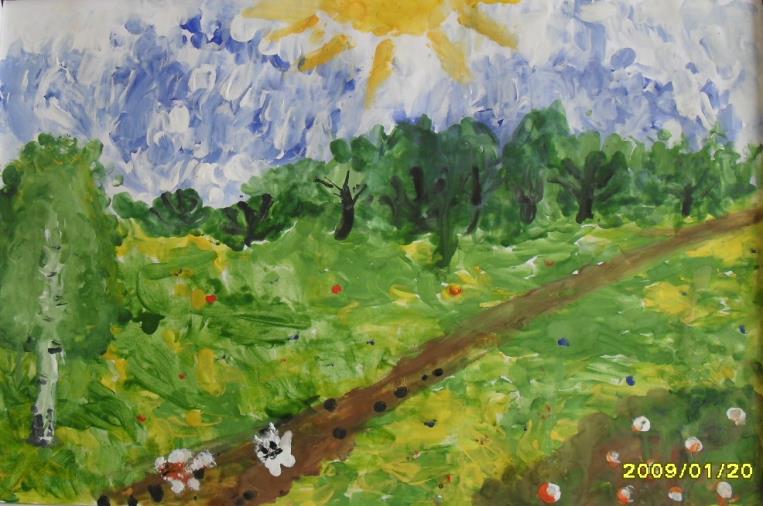 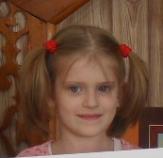 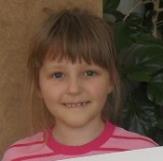 ,,СОЛНЕЧНЫЙ ДЕНЁК” пальчиковая живопись Кожевникова Катя 7лет, Семёнова Арина 6лет     2011г                                        I место в Районном конкурсе рисунка ,,Пусть всегда будет солнце”.             Диплом I степени в Областном конкурсе рисунка ,,Пусть всегда будет солнце”
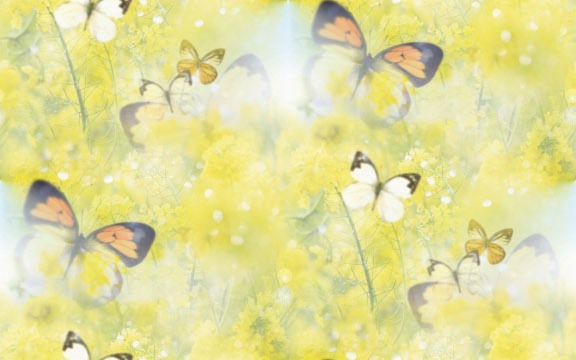 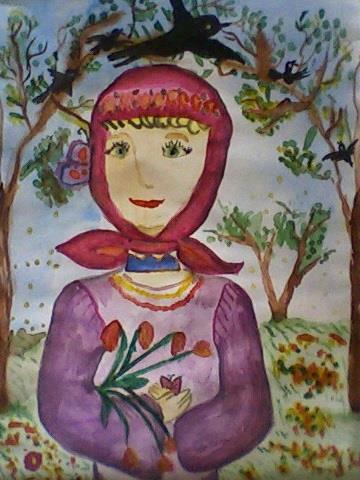 ,,Птицы прилетели” Хайбуллина Дарина 7лет-2012год                                                                Районный конкурс детского рисунка ,,Пусть всегда будет солнце”Iместо Областной конкурс детского рисунка ,,Пусть всегда будет солнце” Диплом I степени
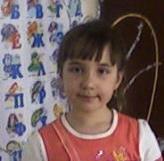 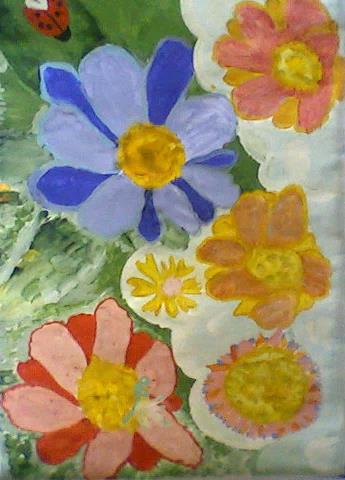 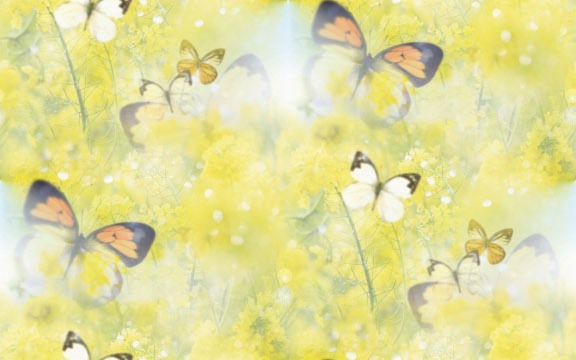 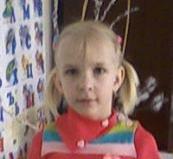 ,,Цветочная полянка “Родина Марина 6лет2012г  Районный конкурс детского рисунка ,,Пусть всегда будет солнце” диплом участника
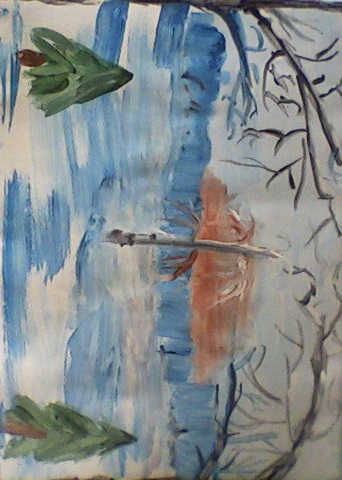 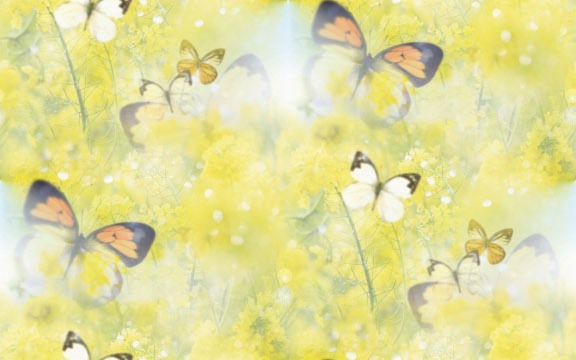 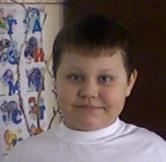 ,,Сказка восходящего солнца”    Денис Ольхов 7лет2012г Районный конкурс детского рисунка ,,Пусть всегда будет солнце”IместоОбластной конкурс детского рисунка ,,Пусть всегда будет солнце” диплом участника
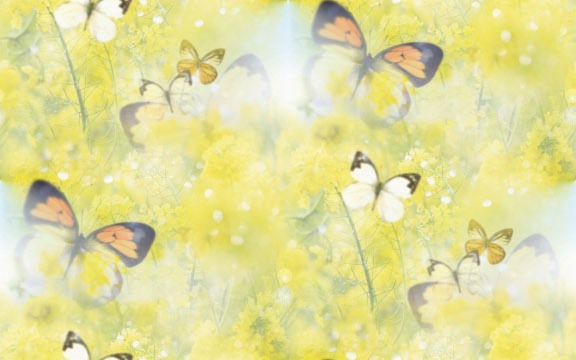 «Мама и дочка – они так похожи…»  Пархоменко Анна 7лет 2013 годРайонный конкурс детского рисунка «Пусть всегда будет солнце»Диплом II степениОбластной конкурс детского рисунка     « Пусть всегда будет солнце»II место
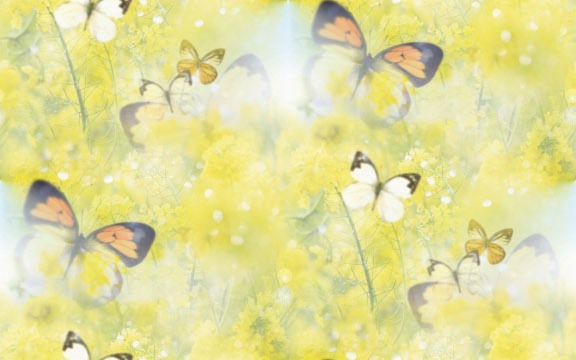 ,,Весеннее кружево” 2013год        АкварельАбрамова Ирина 7летРайонный конкурс детского рисунка ,,Пусть всегда будет солнце” диплом участника
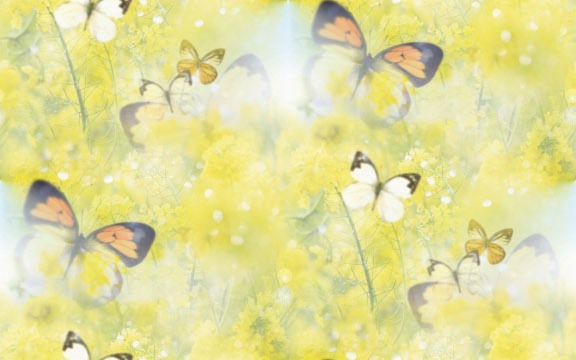 ,,Осень…  “ 2013годПальчиковая живописьКондратьева Софья 7летРайонный конкурс детского рисунка ,,Пусть всегда будет солнце” диплом участника
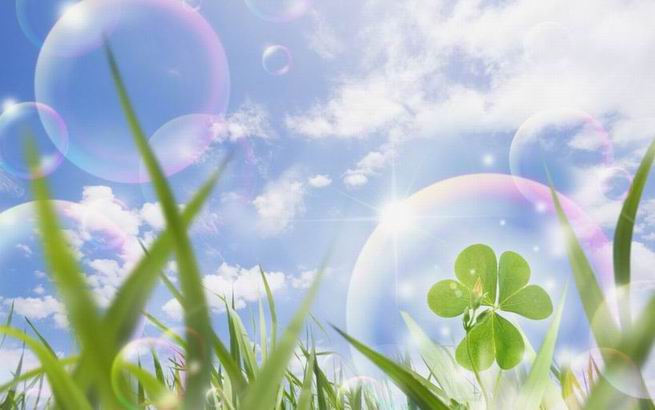 Рисуют почти все дети. Одни больше, другие меньше. Но профессиональным художником становится лишь один из нескольких тысяч. «В таком случае, может быть, не стоит тратить время, бумагу, краски, карандаши?» — подумают взрослые? Нет, стоит! Рисование – это не баловство, как полагают некоторые родители, а деятельность, необходимая для развития полноценной личности.